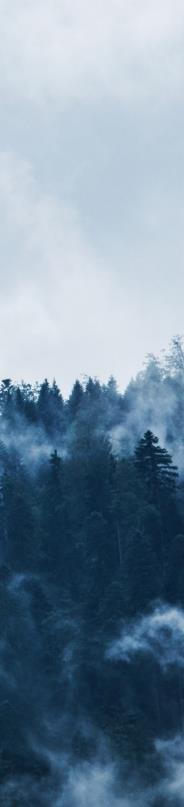 全球最现代化的柔性品质供应链服务平台
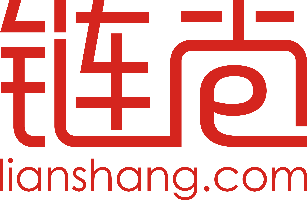 2
0
1
7
公司介绍
COMPANY INTRODUCTION
WWW.LIANSHANG.COM
C  ONTENTS
01.   公司介绍
02.   主推产品
03.   企业客户
04.   所获荣誉
企业理念
1
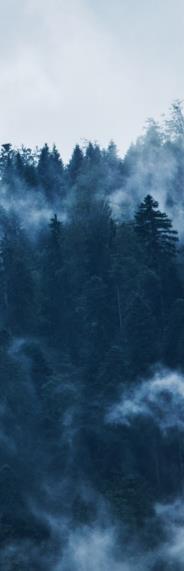 作为全球最大规模的面辅料交易平台，链尚以“让科技改变时尚”为使命，通过“快速找版、优质供给、检验检测、金融账期”等服务构造行业独一无二的优质供应链服务体系，为全球企业提供更高效、便捷、优质的供应链服务。


2016年平台交易额破50亿元，2017年链尚平台已破100亿元。
公司大事记
业务拓展
2016.3   链尚·中国服装论坛
2016.4   B轮融资1500万美金
2016.6   链尚验布坊中大店落成
2016.11 链尚验布坊柯桥店落成
To Be Continued
2015
2016
2017
2018
2017.2  链尚验布坊珠江店落成
2017.3   链尚·中国服装论坛
2017.4   链尚参与境外展会（越南）
2017.7   链尚参加深圳面辅料展览会
2017.7   PreC轮融资成功
2017.10 2017中国B2B行业百强企业
2015.1  公司总部成立
2015.2  A轮融资成功
2015.5  韩国面料协会确定合作
2015.6  米兰政府跨境商贸确认合作
2015.7  链尚网站1.0发布
公司大事记
版图扩张
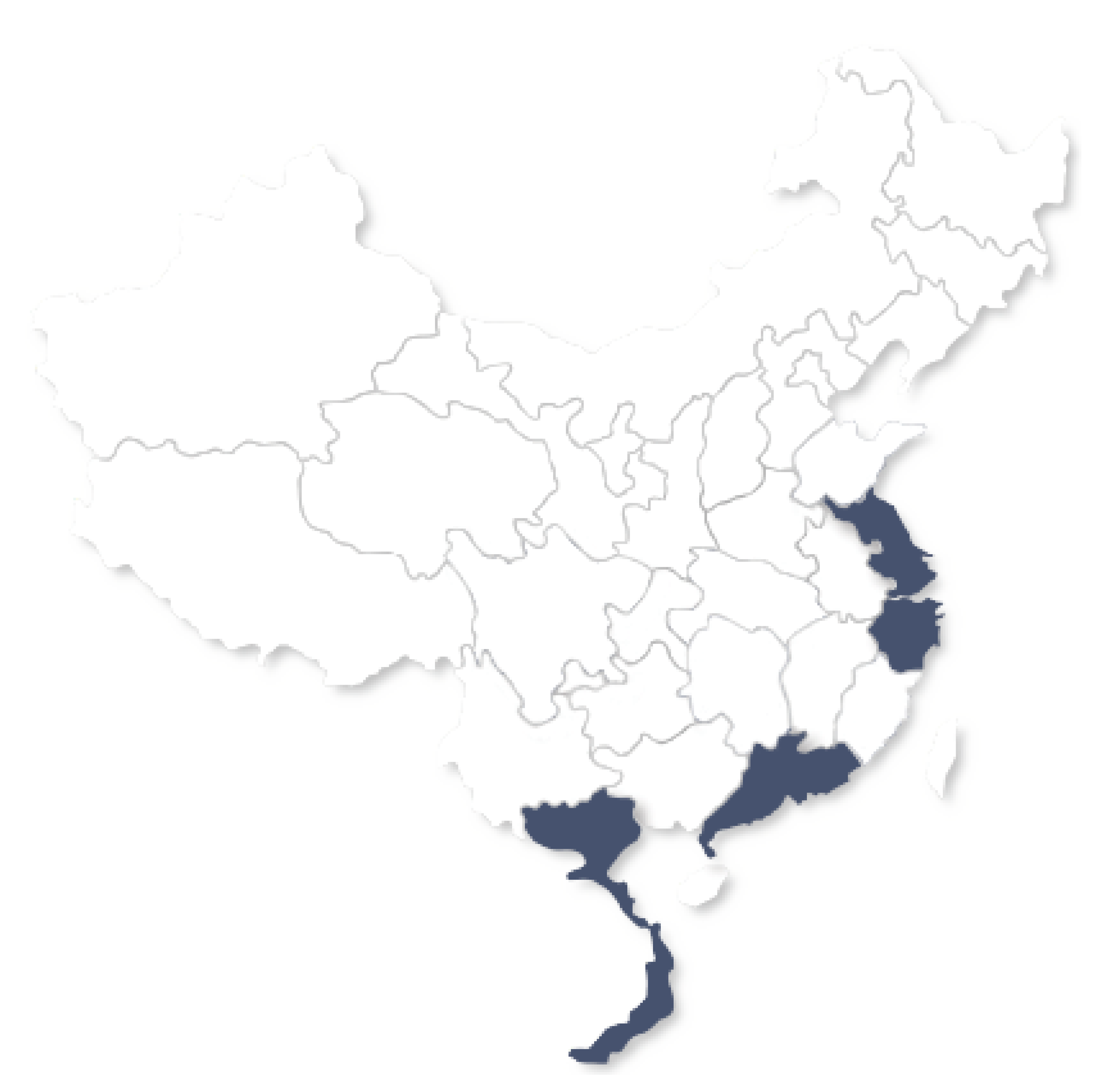 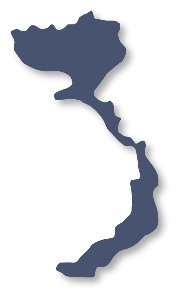 江苏-常熟2016.5
越南
2017.2
浙江 -杭州2016.4
浙江-绍兴
2015.9
浙江-湖州2017.2
广东-虎门2016.7
广东-广州
2015.8
广东-佛山2017.3
经营业绩
80%
48h
网站SKU占全球市场
快速找版
50亿
80%
2016平台交易额
面料有效供给
100亿
2017平台交易额预计
GLOBAL
SOURCING 
WHENEVER&WHEREVER
主推产品
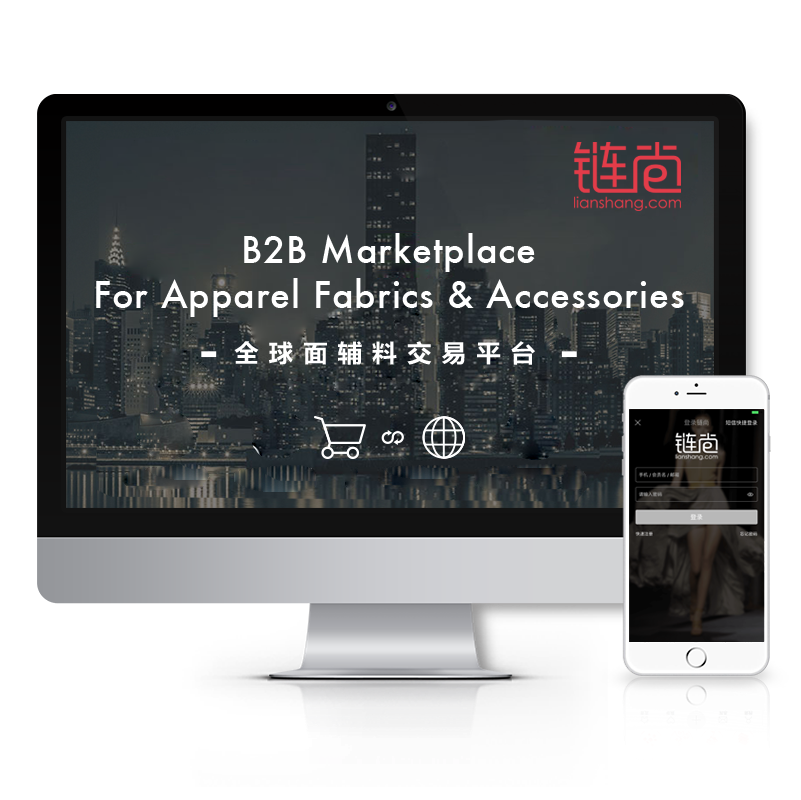 2
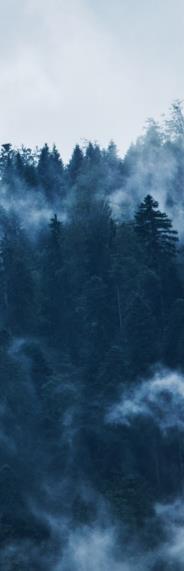 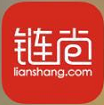 买家版
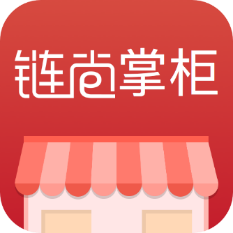 卖家版
LIANSHANG
The most advanced agile and flexible supply chain service platform in the world.
优质服务
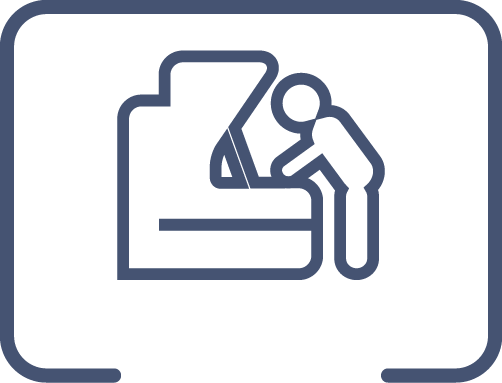 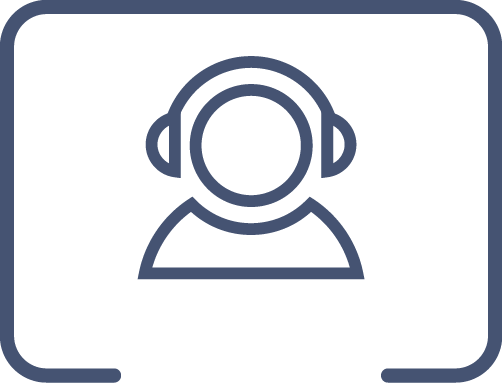 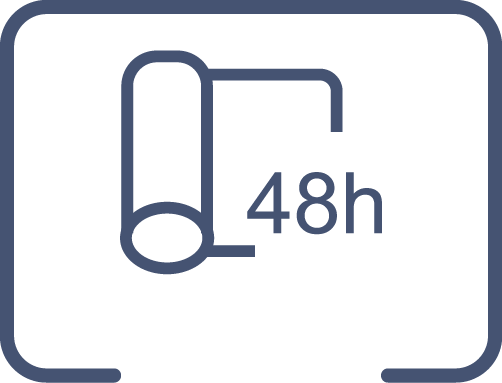 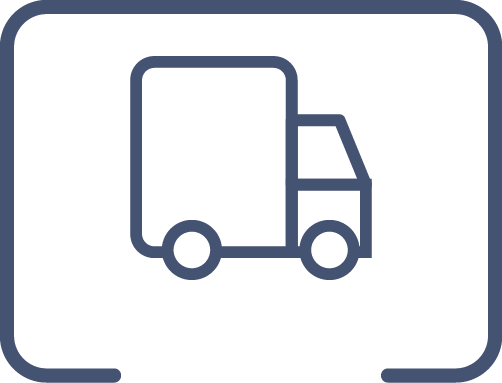 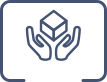 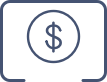 金融
客服
质检
优供
找版
物流
30天免息
高额账期
可视物流
安全支付
快速找版
效率提升
专业验布
理化检测
即时客服
高效售后
优质供给
极速到货
对于卖家的价值定位
对于买家的价值定位
高效  保障  一站式解决
快速  优质  全方位服务
平台介绍
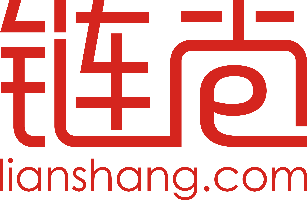 供应链服务平台
信息平台
交易平台
支付
线上找版
精准推荐
物流
优供
担保
流行资讯
金融
质检
即时咨询
风控
营销
IMPROVING  FASHIONS  WITH  TECHNOLOGY
平台三大优势
金融检测
服务升级
快速找版
品质保障
优质供给
安全交付
以“安全、信任”作为产品和服务的核心，致力于为企业提供“安全、快捷、简单”的账期支付解决方案。
标准的检验检测体系可提高纺服供应链的合规性和安全性，严格把控每一米从链尚平台售出的面辅料。
拥有海量面辅料大品牌优质供应商，提供源头好货，平台一站式采购，订单专人跟踪、专业物流及时发货。售后持续跟踪，多环节品质把控，供应链、物流、担保交易一站式服务。
智能化精准匹配在线百万商品信息，48小时内为客户快速找版，提高采购效率10倍以上。以自营验布坊和权威理化试验室、与全球9大质检机构合作，构建全面深入、高效到位的品控服务体系。
企业客户
3
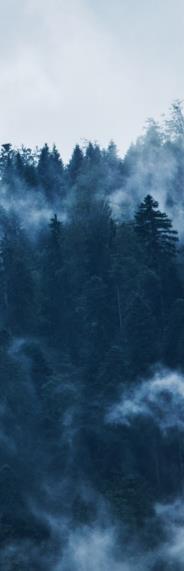 买家
BUYERS
卖家
SUPPLIERS
买家 BUYERS
买家
独立设计师
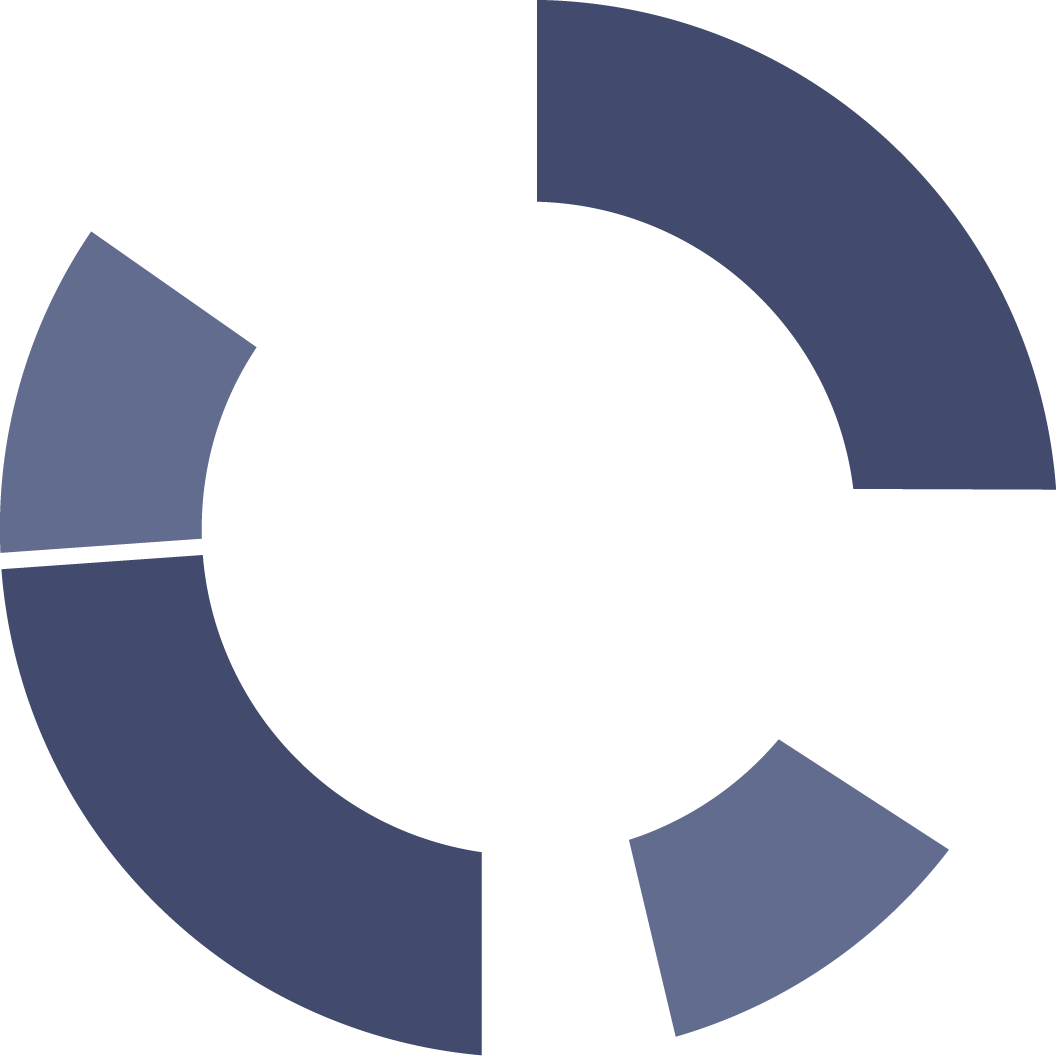 23%
5%
11%
11%
24%
ODM工厂
15%
传统品牌采购
11%
互联网品牌采购
快时尚品牌采购
对外出口贸易公司
学生设计师
卖家 SUPPLIERS
所获荣誉
4
2016中国服装论坛·独家冠名单位
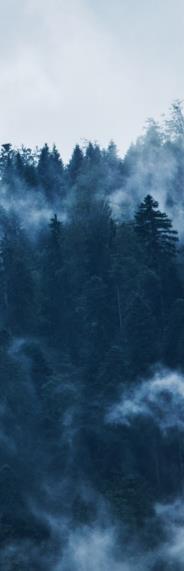 2016中国卓越竞争力最佳商业模式创新奖
多所服设高校产学研用合作教育基地
2016 B2B流通创新奖
2016中国大宗商品电商50强
2016 B2B电商APP排行榜TOP6
2016成功设计大赛创新商业模式大奖
HONOR
CERTIFICATE
2017中国服装论坛·独家冠名单位
2017中国影响力品牌大奖
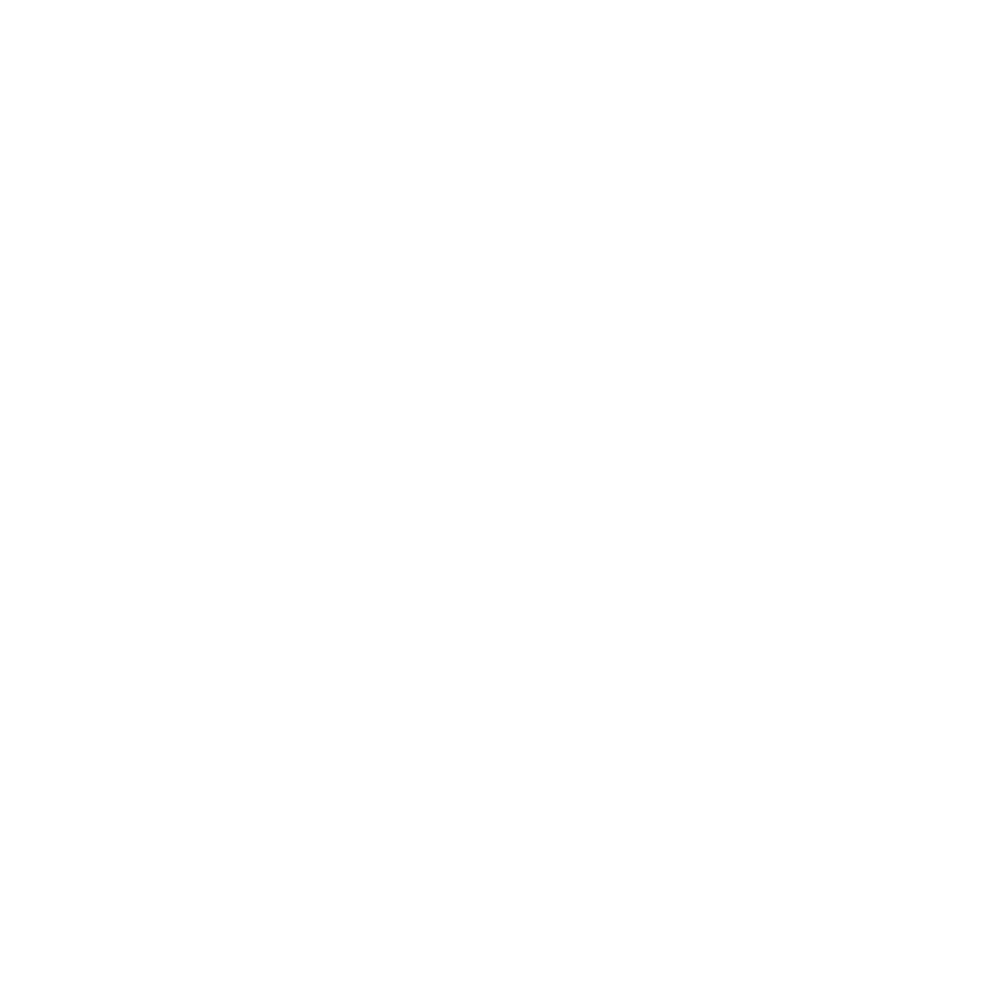 THANK YOU